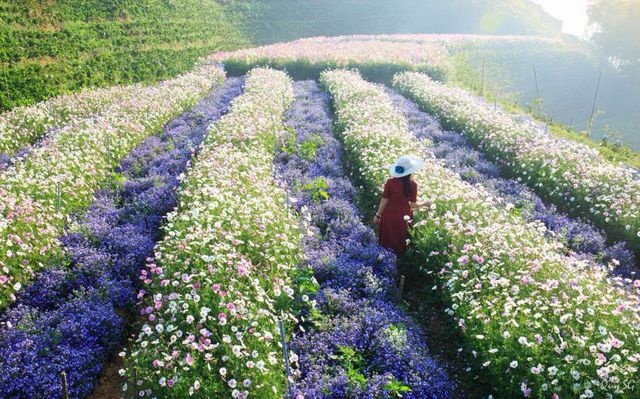 Nhiệt liệt chào mừng các thầy, cô giáo về dự giờ thăm lớp!
Giáo viên: Hoàng Thị Thu Hiền
Thứ  sáu ngày 8 tháng 11 năm 2019
Tuần 10:             Địa lí
Kiểm tra bài cũ
- Giờ học trước các em được học bài gì?
- Em hãy nêu nội dung bài đã được học?
Ở Tây Nguyên sông thường có nhiều thác ghềnh, là điều kiện thuận lợi cho việc sử dụng sức nước làm thủy điện. Rừng ở Tây Nguyên có nhiều gỗ và các lâm sản quý khác. Cần phải bảo vệ và khai thác rừng hợp lí và trồng lại rừng ở những nơi đất trống, đồi trọc.
- Bạn nào có thể biết ở Tây Nguyên có thành phố du lịch nào nổi tiếng?
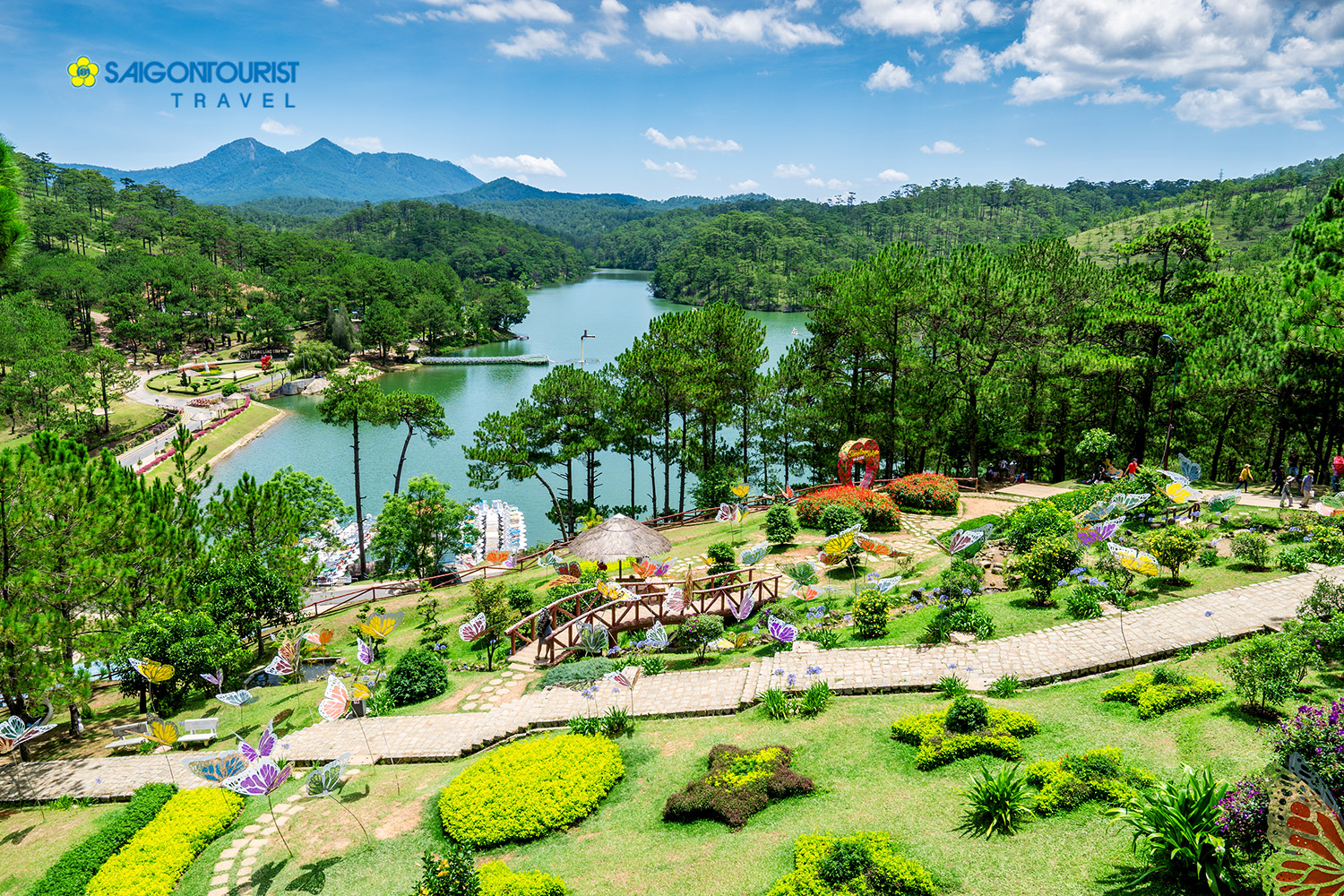 Thứ  sáu ngày 8 tháng 11 năm 2019
Tuần 10:             Địa lí
Tiết 10:    Thành phố Đà Lạt
1. Thành phố nổi tiếng về rừng thông và thác nước.
Quan sát lược đồ và cho biết: 
 1.Đà Lạt nằm trên cao nguyên  nào?
 2.Đà Lạt ở độ cao bao nhiêu mét ?
 3.Ở độ cao đó, Đà Lạt có khí hậu như thế nào?
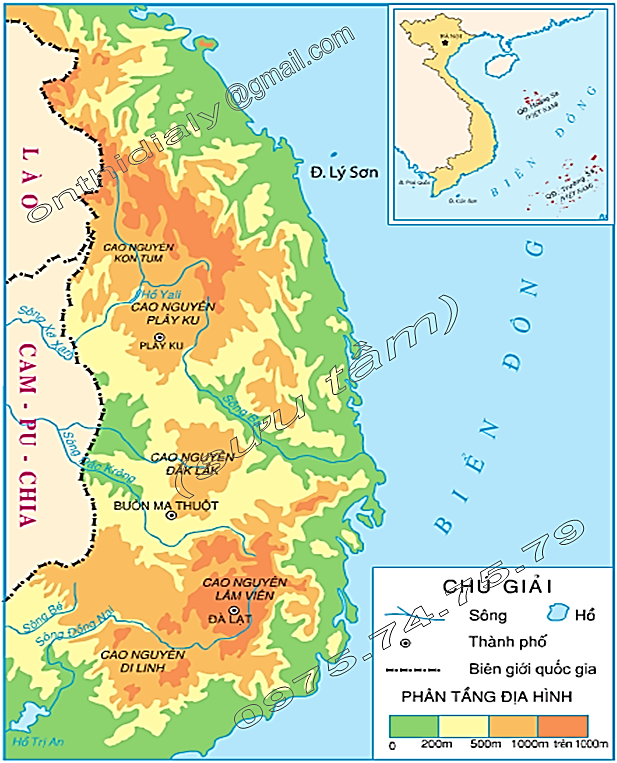 Thứ  sáu ngày 8 tháng 11 năm 2019
Tuần 10:             Địa lí
Tiết 10:    Thành phố Đà Lạt
Trả lời:
Đà Lạt nằm trên cao nguyên Lâm Viên.
Đà Lạt ở độ cao trên 1000m (1500m)So với mực nước biển.
Ở độ cao này, Đà Lạt có khí hậu quanh năm mát mẻ.
Thứ  sáu ngày 8 tháng 11 năm 2019
       Tuần 10:             Địa lí
       Tiết 10:       Thành phố Đà Lạt
Đọc thông tin trong SGK cho biết:Tại sao nói Đà Lạt là thành phố nổi tiếng về rừng thông và thác nước?
Thứ  sáu ngày 8 tháng 11 năm 2019
       Tuần 10:             Địa lí
       Tiết 10:       Thành phố Đà Lạt
Đà Lạt nổi tiếng với rừng thông vì:  Đà Lạt có những rừng thông xanh tốt quanh năm, phủ kín các sườn đồi, sườn núi và chay dọc các con đường trong thành phố.
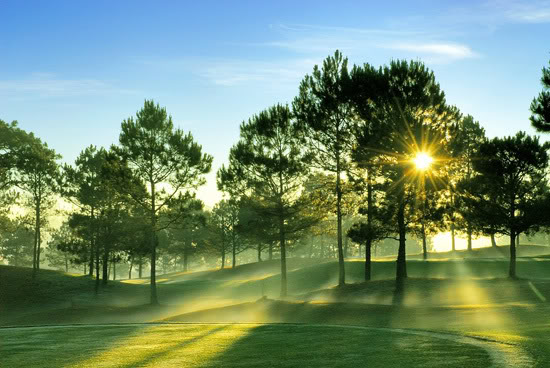 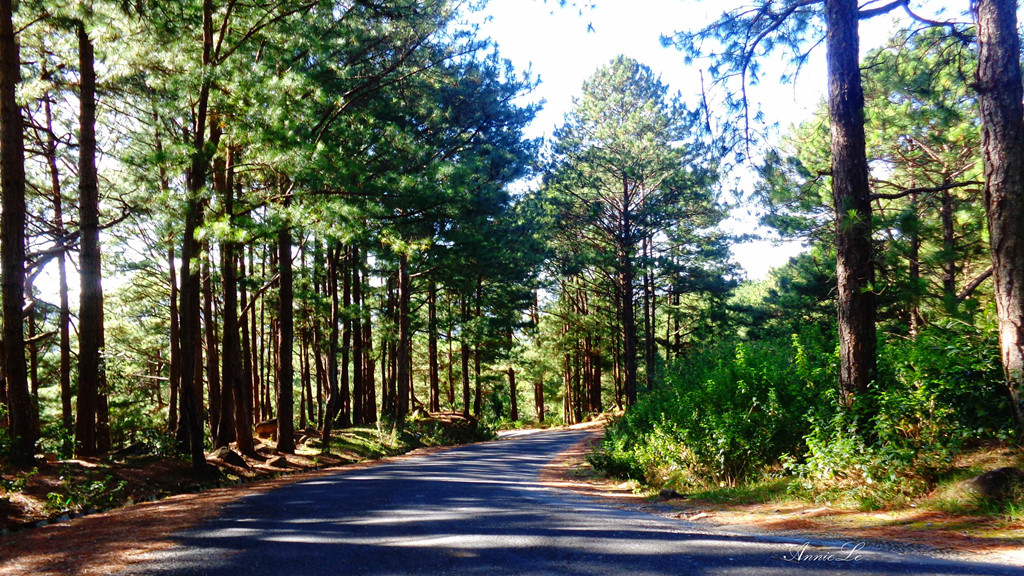 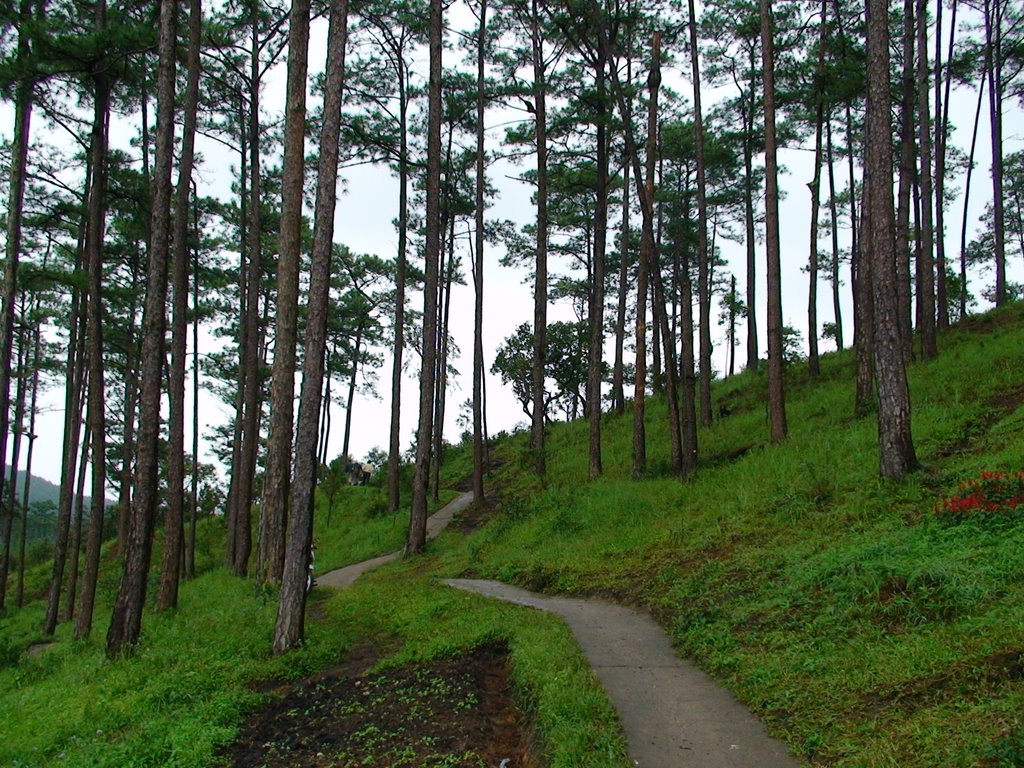 Thông trong thành phố Đà Lạt
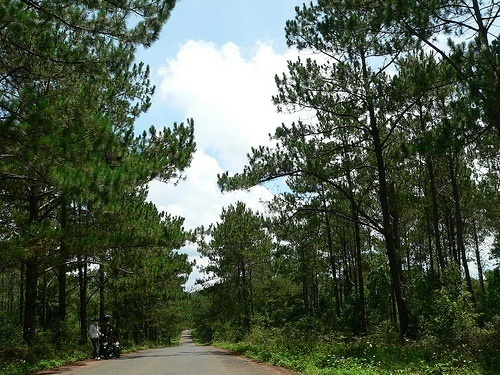 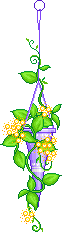 Rừng thông Đà Lạt
Đà Lạt có nhiều thác nước đẹp nổi tiếng như: thác Cam Li, thác Pơ-ren…Mỗi thác có một vẻ đẹp riêng rất nên thơ.
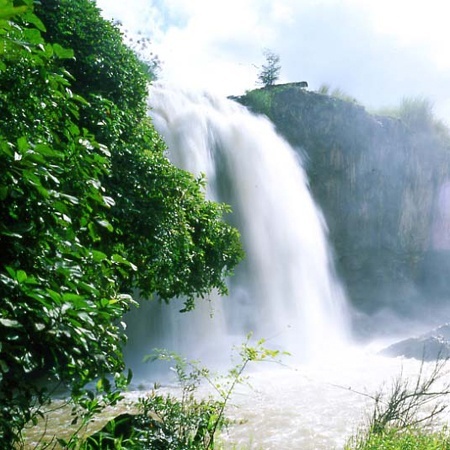 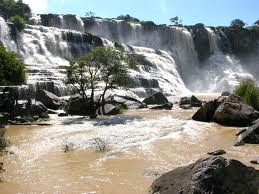 Thác Camly
Thác Pơ-ren
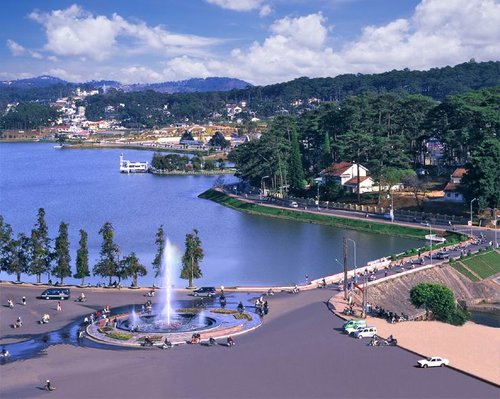 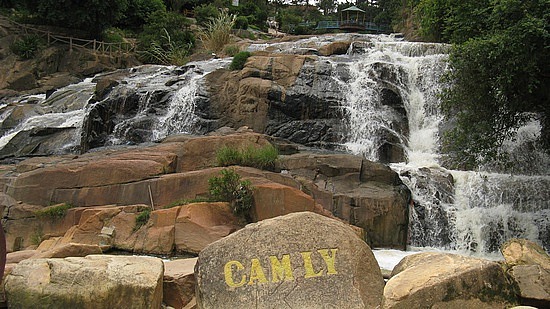 Hồ Xuân Hương
Thác Cam Li
Thứ  sáu ngày 8 tháng 11 năm 2019
Tuần 10:             Địa lí
Tiết 10:    Thành phố Đà Lạt
2. Đà Lạt - thành phố du lịch và nghỉ mátĐọc sách giáo khoa  T 95
Thảo luận theo nhóm 4 viết vào phiếu bài tập (TG:2’)
 Đà Lạt trở thành thành phố du lịch và nghỉ mát nổi tiếng vì: 
Có khí hậu:…….
Có các cảnh quan tự nhiên đẹp….
Có các công trình phục vụ du lich như:….
Có các hoạt động du lịch lí thú như:….
Thứ  sáu ngày 8 tháng 11 năm 2019
Tuần 10:             Địa lí
Tiết 10:    Thành phố Đà Lạt
2. Đà Lạt - thành phố du lịch và nghỉ mát:
Đà Lạt trở thành thành phố du lịch và nghỉ mát nổi tiếng vì: 
Có khí hậu:mát mẻ
Có các cảnh quan tự nhiên tươi đẹp như: rừng thông, vườn hoa, thác nước, chùa chiền…
Có các công trình phục vụ du lich như: khách sạn, sân gôn, biệt thự... sang trọng.
Có các hoạt động du lịch lí thú như: bơi thuyền, đi xe ngựa…
Thứ  sáu ngày 8 tháng 11 năm 2019
Tuần 10:             Địa lí
Tiết 10:    Thành phố Đà Lạt
2. Đà Lạt - thành phố du lịch và nghỉ mát:
Nhờ có không khí trong lành, mát mẻ, thiên nhiên tươi đẹp nên Đà Lạt đã trở thành thành phố du lịch, nghỉ mát nổi tiếng với nhiều khách sạn, sân gôn, biệt thự…Du khách có thể bơi thuyền trên hồ Xuân Hương, cưỡi ngựa ngắm cảnh, dạo quanh thành phố hoặc tham gia các tour du lịch đến các địa điểm nổi tiếng tại đây.
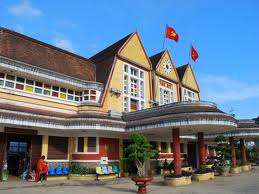 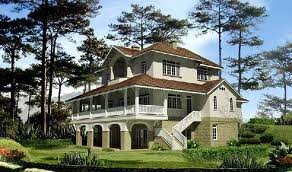 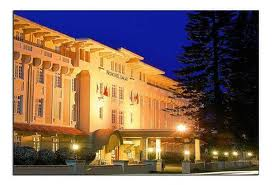 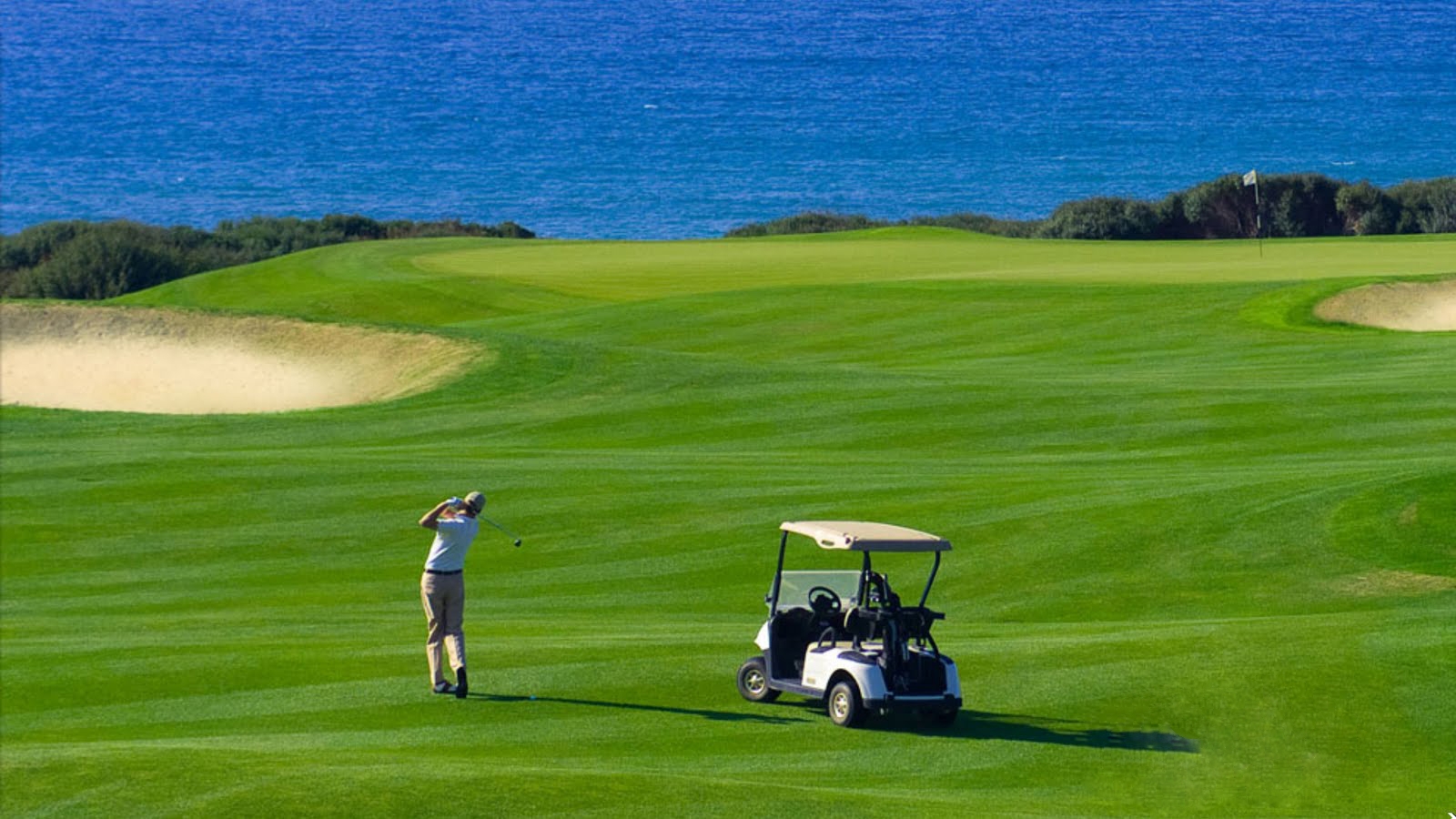 Sân gôn
Biệt thự
Khách sạn
Ga Đà Lạt
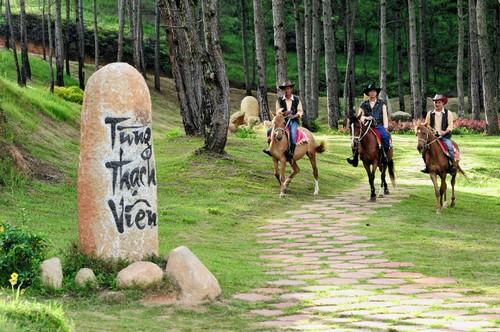 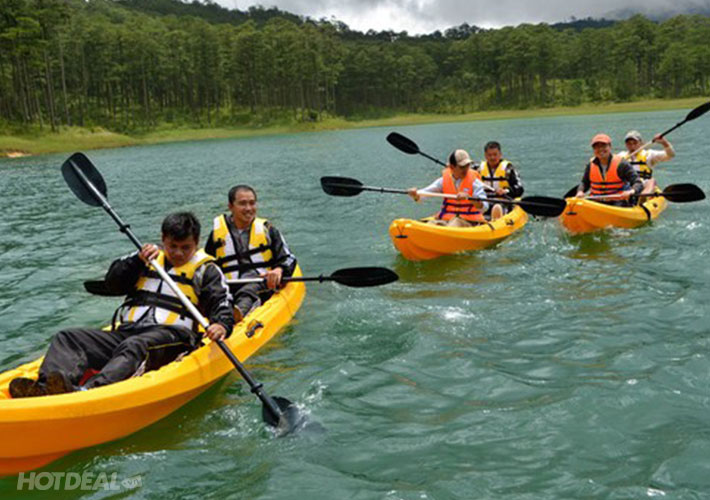 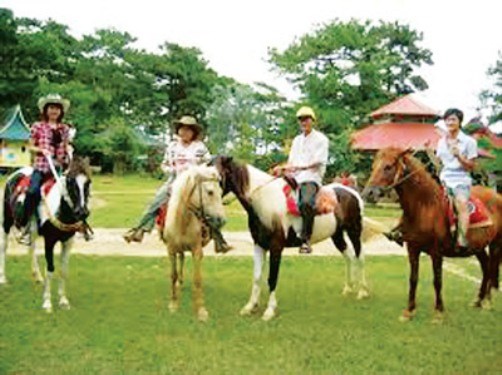 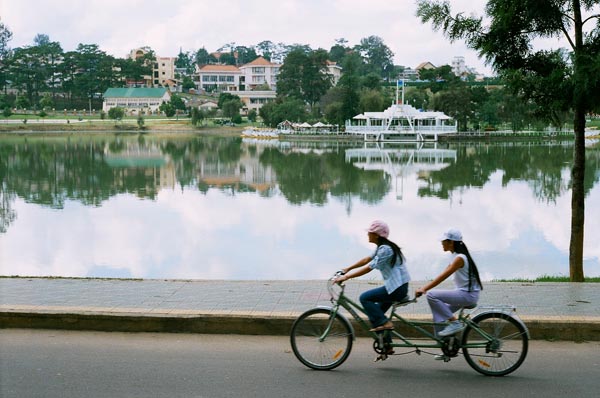 Cưỡi ngựa
Ngắm cảnh
Du thuyền
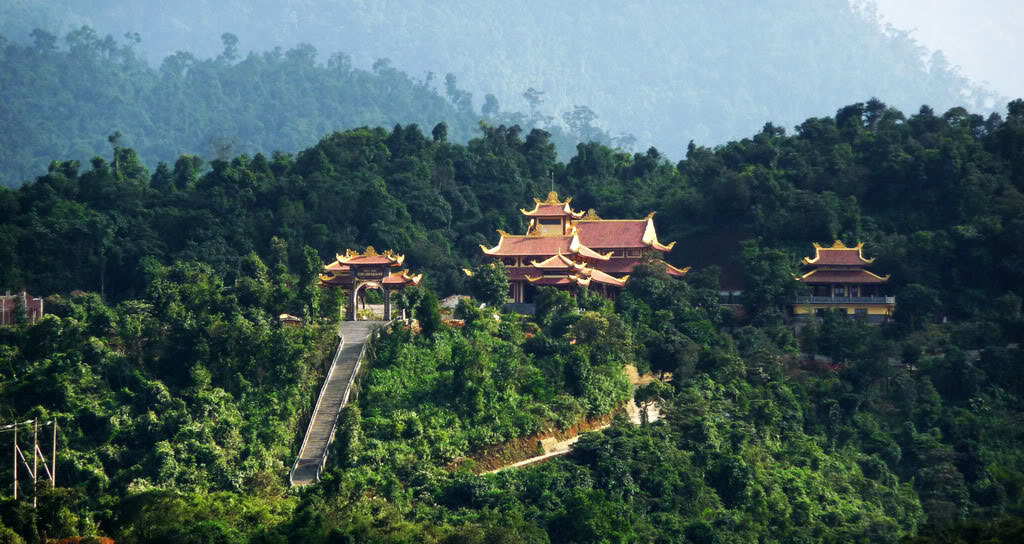 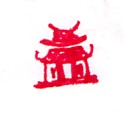 Chùa Linh Sơn
chợ Đà Lạt
C
Vườn hoa
Hương
Thác Cam Li
Xuân
Hồ
Sân vận động
Chỉ vị trí hồ Xuân Hương, thác Cam Li và kể tên một số điểm du lịch ở Đà Lạt
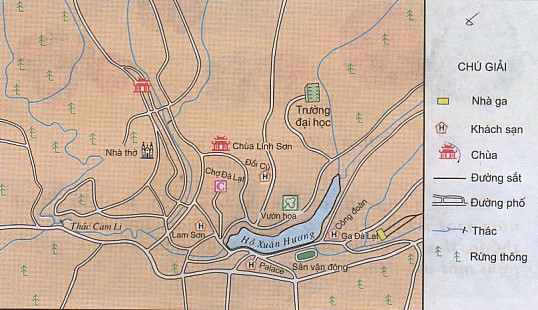 Nhà thờ
Một số điểm đến nổi tiếng của Đà Lạt:
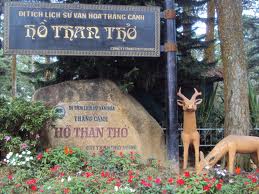 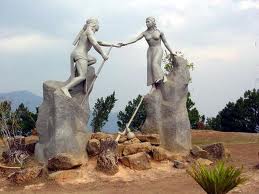 Đỉnh Langbiang
Hồ Than Thở
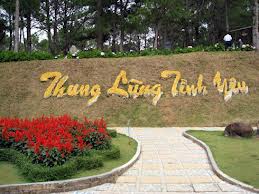 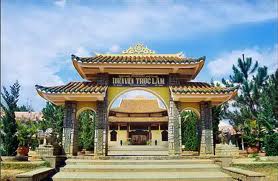 Thung lũng tình yêu
Thiền viện Trúc Lâm
Một số khu nghỉ dưỡng,khách sạn,biệt thự của Đà Lạt:
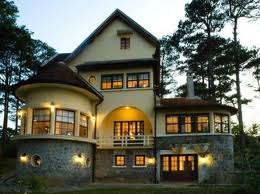 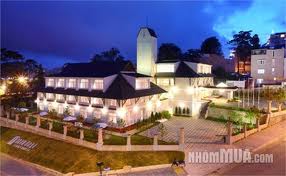 Ana Mandara Đà Lạt
Khách sạn Bluemoon
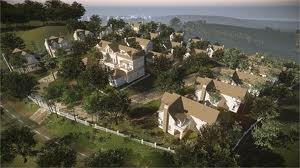 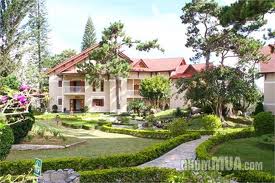 Đà Lạt Hill Villas
Hoàng Anh Resorts
Thứ  sáu ngày 8 tháng 11 năm 2019
Tuần 10:             Địa lí
Tiết 10:    Thành phố Đà Lạt
3. Hoa quả và rau xanh Đà Lạt
Thảo luận theo nhóm 2 (thời gian 2’)
1. Rau và hoa của Đà Lạt được trồng như thế nào?
2.Vì sao Đà Lạt thích hợp với việc trồng cây rau và hoa quả xứ lạnh?
3. Kể tên một số các loài hoa, rau, quả của Đà Lạt?
4. Hoa , rau, quả ở Đà Lạt có giá trị như thế nào?
Thứ  sáu ngày 8 tháng 11 năm 2019
           Tuần 10:             Địa lí
           Tiết 10:    Thành phố Đà Lạt
3. Hoa quả và rau xanh Đà Lạt
Đáp án:
1. Rau và hoa của Đà Lạt được trồng như thế nào?   Rau và hoa của Đà Lạt được trồng quanh năm với diện tích rộng
2.Vì sao Đà Lạt thích hợp với việc trồng cây rau và hoa quả xứ lạnh?   Đà Lạt có khí hậu lạnh mẻ quanh năm nên thích hợp với việc ltrồng cây xứ lạnh
3. Kể tên một số các loài hoa, rau, quả của Đà Lạt?   Đà Lạt có các loại hoa đẹp nổi tiếng như: Lan , Hồng, cúc, lay ơn…Có các loại quả ngon như dâu tây, đào …các loại rau như bắp cải, súp lơ, cà chua
4. Hoa , rau, quả ở Đà Lạt có giá trị như thế nào?  Đà Lạt có các loại hoa đẹp nổi tiếng như: Lan , Hồng, cúc, lay ơn…Có các loại quả ngon như dâu tây, đào …các loại rau như bắp cải, súp lơ, cà chua
Thứ  sáu ngày 8 tháng 11 năm 2019
   Tuần 10:             Địa lí
   Tiết 10:        Thành phố Đà Lạt
3. Hoa quả và rau xanh Đà Lạt
Rau và quả Đà Lạt:
Đà Lạt có nhiều loại rau, quả xứ lạnh như: Bắp cải, súp lơ, dâu tây, cà chua, đào…Rau được trồng với diện tích lớn và chở đi cung cấp cho nhiều nơi trên cả nước.
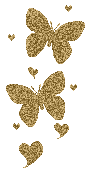 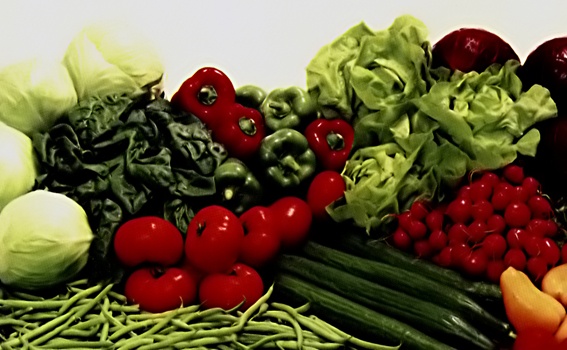 Rau và quả Đà Lạt:
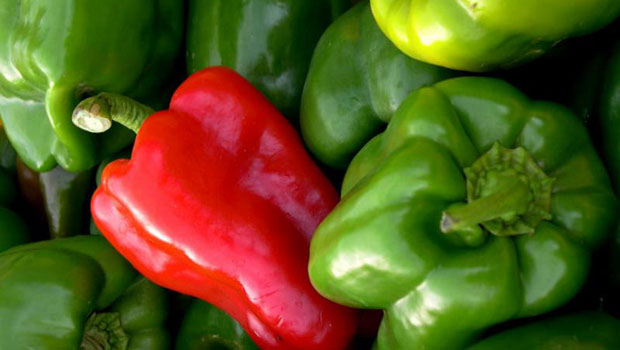 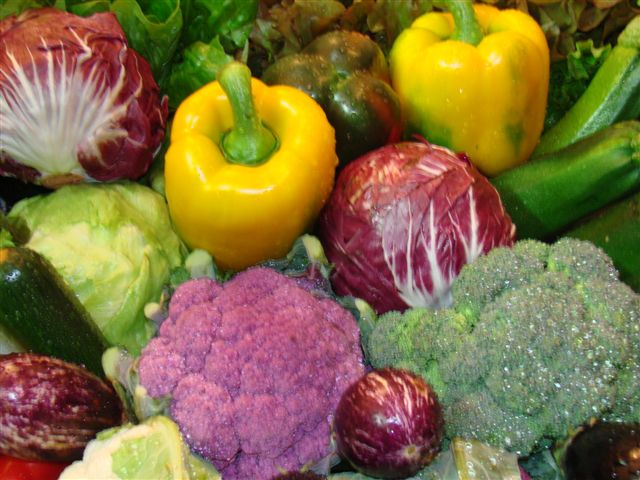 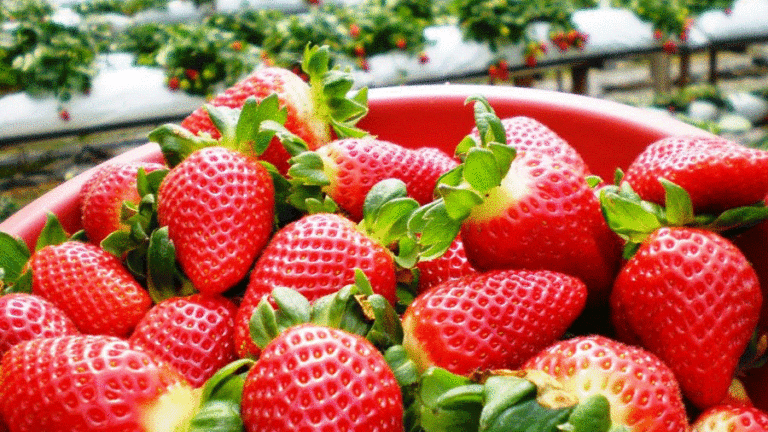 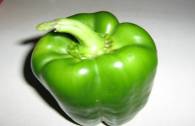 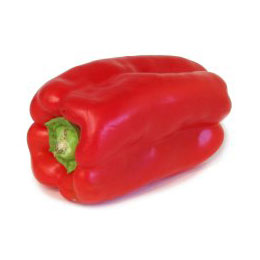 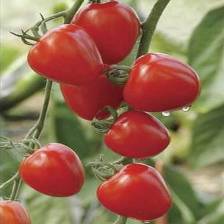 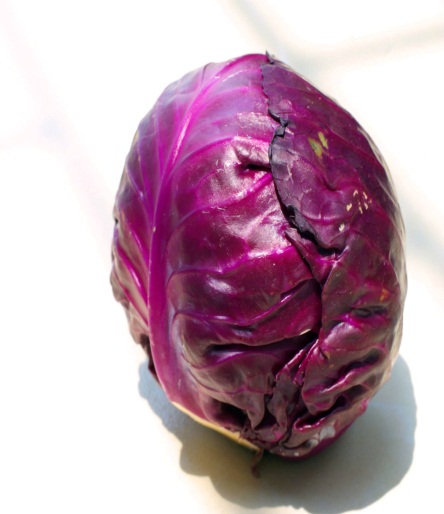 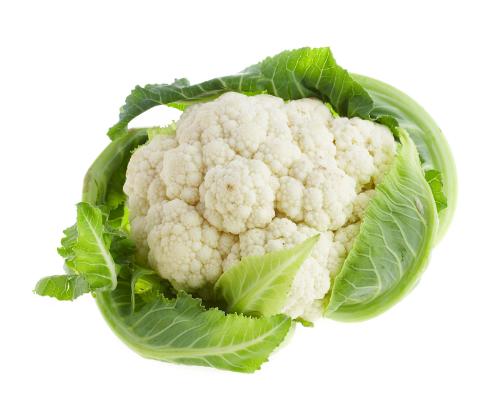 Bắp cải tím
súp lơ
Cà chua
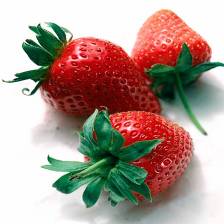 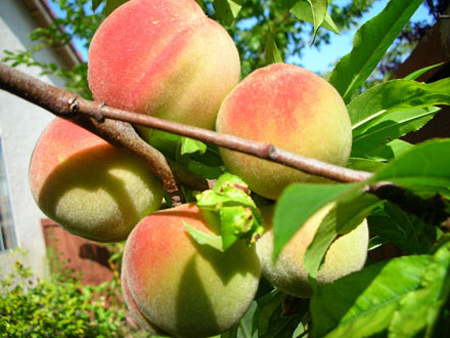 Ớt
Dâu tây
Đào
Thứ  sáu ngày 8 tháng 11 năm 2019
Tuần 10:             Địa lí
Tiết 10:       Thành phố Đà Lạt
3. Hoa quả và rau xanh Đà Lạt
Hoa Đà Lạt:
Đà Lạt còn là thiên đường của các loài hoa như: lan, hồng, cúc, lay-ơn, cẩm tú cầu,….Hoa Đà Lạt chủ yếu được tiêu thụ ở các thành phố lớn và xuất khẩu ra nước ngoài.
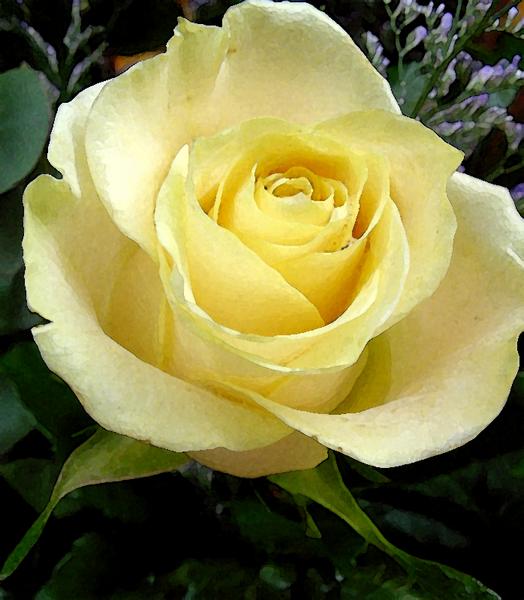 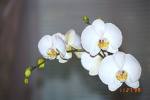 Hoa hồng
Hoa lan
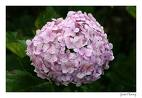 Hoa Cẩm tú cầu
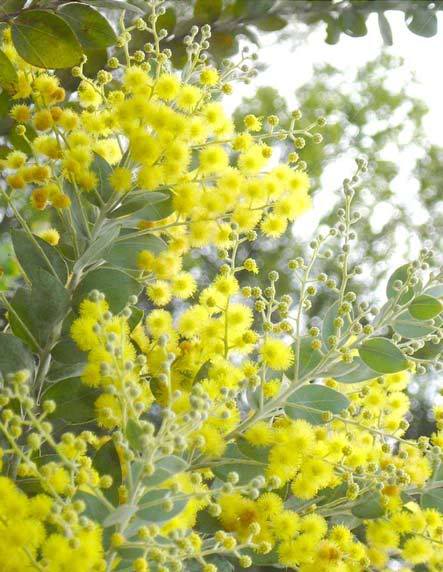 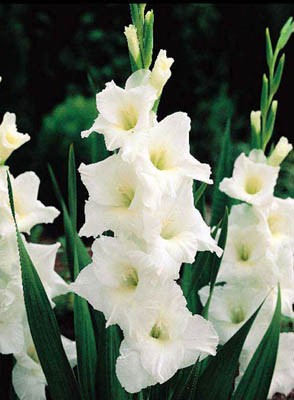 Hoa Lay-ơn
Hoa Mi-mô-da
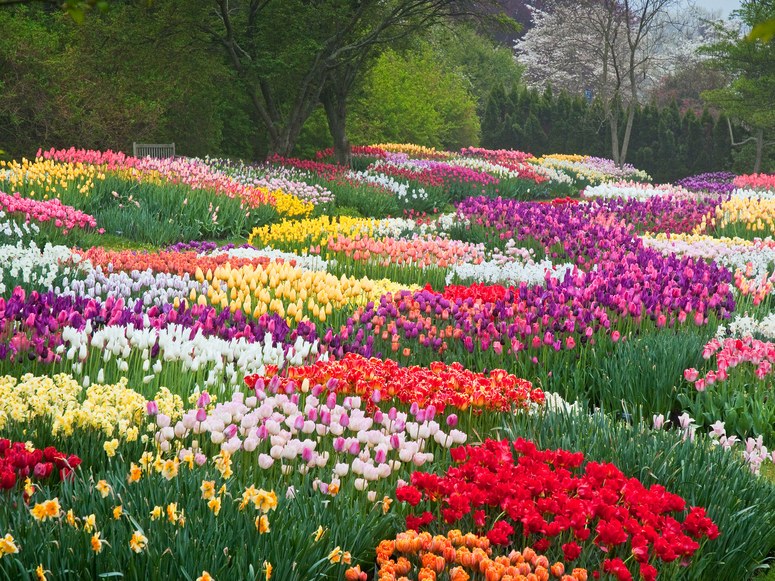 Vườn hoa
Rừng thông
Thứ  sáu ngày 8 tháng 11 năm 2019
Tuần 10:             Địa lí
Tiết 10:       Thành phố Đà Lạt
Ghi nhớ:      Đà Lạt nằm trên cao nguyên Lâm Viên, khí hậu quanh năm mát mẻ. Đà Lạt có nhiều hoa quả, rau xanh; rừng thông, thác nước và biệt thự. Đà Lạt là thành phố du lịch, nghỉ mát nổi tiếng của nước ta.
ĐÁP ÁN:
ĐÀ LẠT
vườn
 hoa, rừng thông, 
thác nước
Các công trình 
phục vụ nghỉ ngơi,
du lịch:
Khí hậu :
Thiên nhiên:
quanh 
năm mát mẻ
biệt thự,
khách sạn, khu nghỉ dưỡng
Thành phố Đà Lạt là:
thành phố nghỉ mát, 
du lịch,có nhiều loại 
rau,hoa quả.
TRÒ CHƠI :“AI THÔNG MINH HƠN ?”
ĐÀ LẠT
Khí hậu : …
Thiên nhiên : …
Các công trình 
phục vụ nghỉ ngơi,
du lịch:…
Thành phố Đà Lạt 
là: …
Chuẩn bị bài sau
Ôn lại các bài đã học.
Chuẩn bị bài 10 : Ôn tập
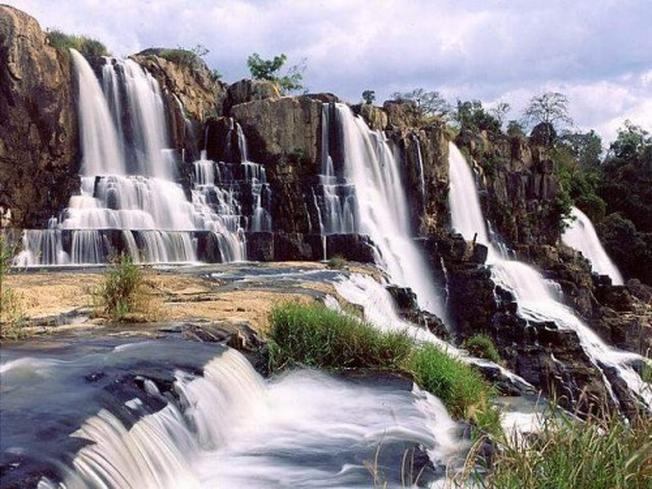 Kính  chúc các thầy cô mạnh khỏe, chúc các con chăm ngoan, học giỏi!